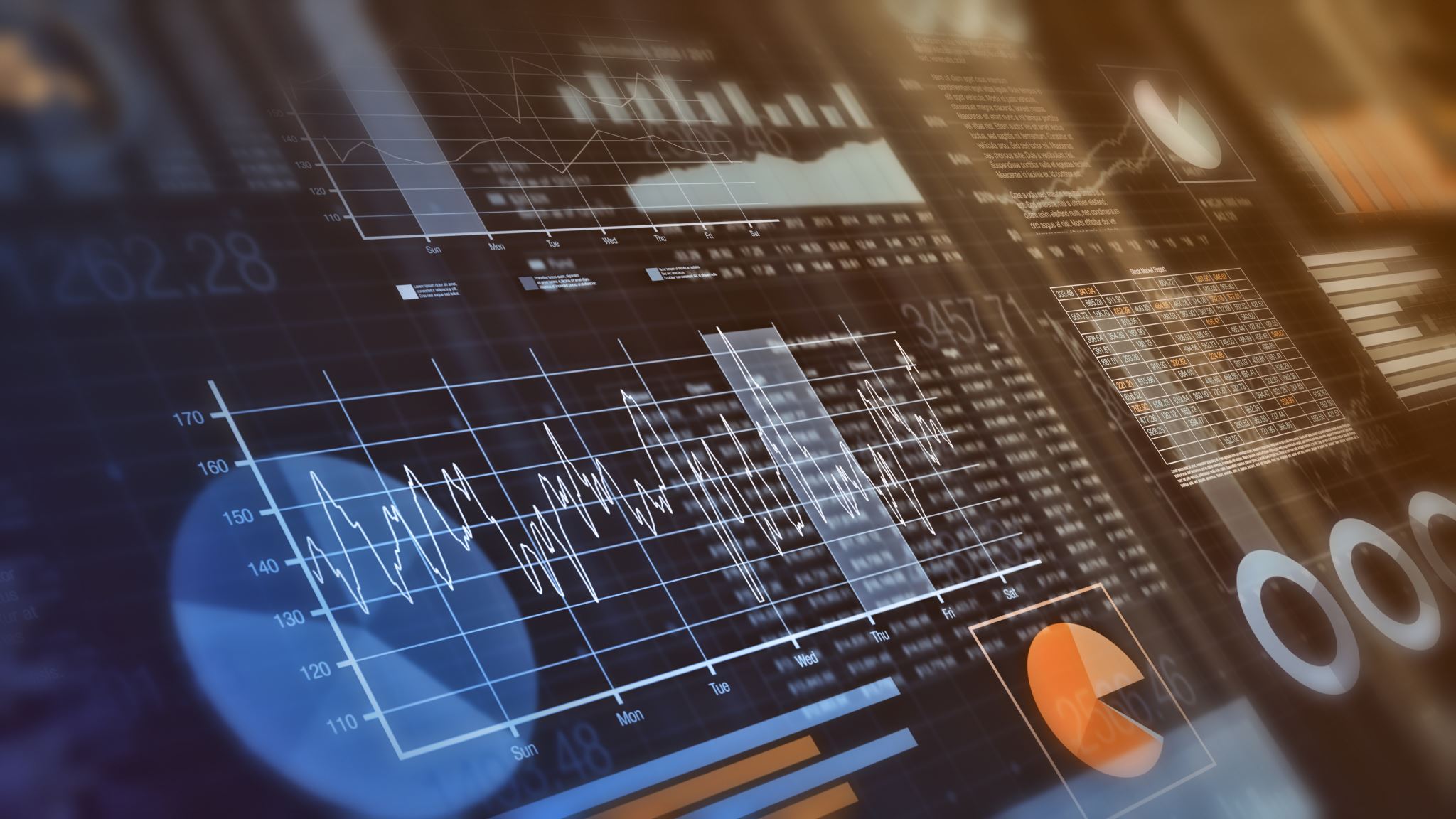 How To Design A Survey_Questionnaire_ Interview Technique #7
John Colvin
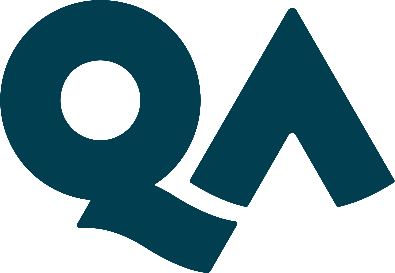 What is a Questionnaire?
A tool for collecting information to describe, compare, or explain an event or situation, as well as, knowledge, attitudes, behaviors, and/or sociodemographic characteristics on a particular target group.
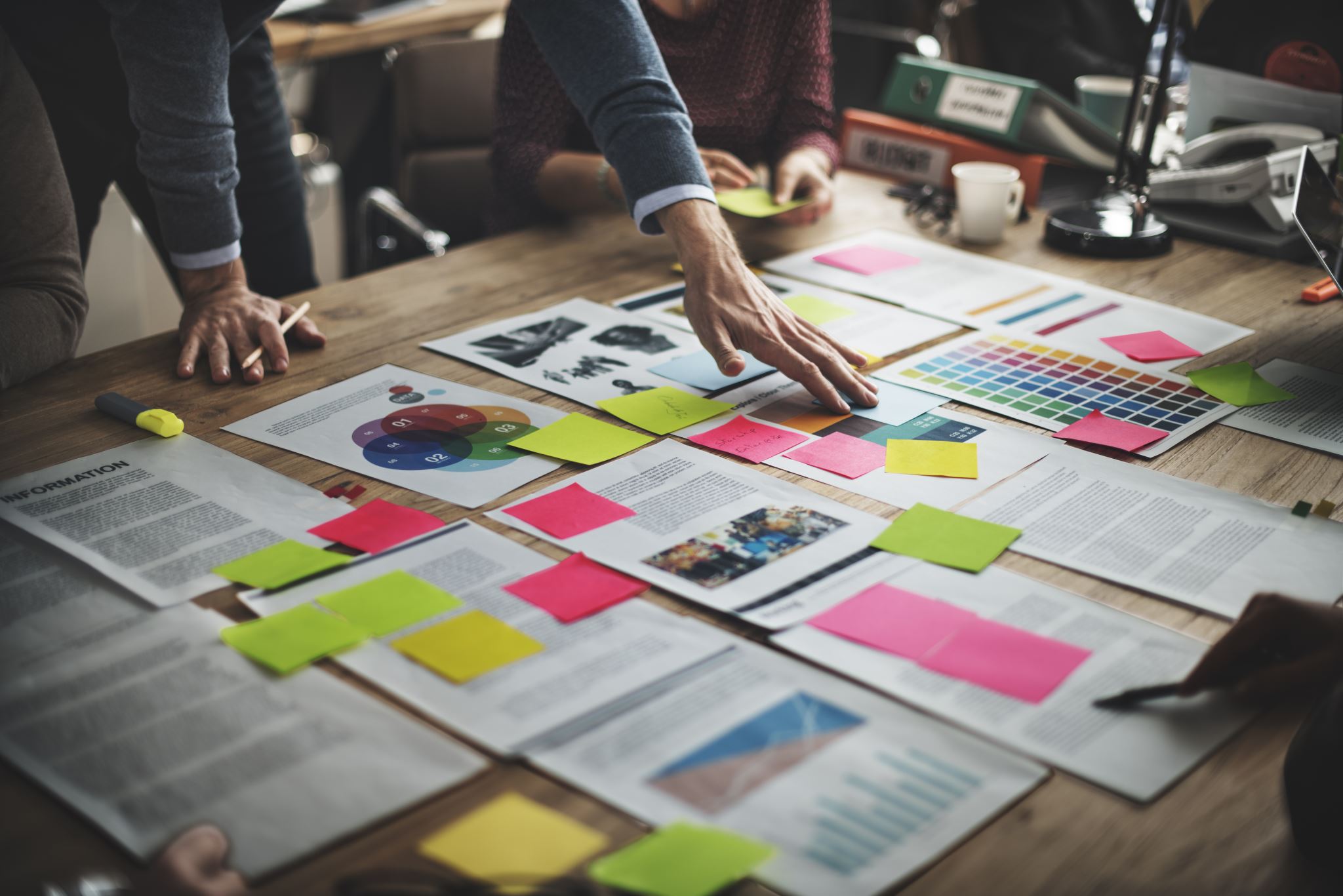 Before the Design of Quetionnaire
Your approach should take consideration of:
Your topic
Who you want survey
The type of information you want
Your budget
How quickly you need the information
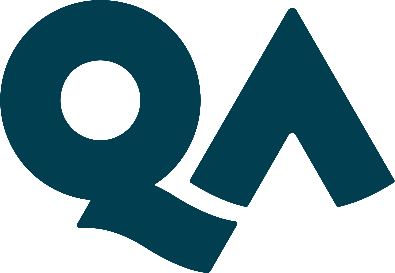 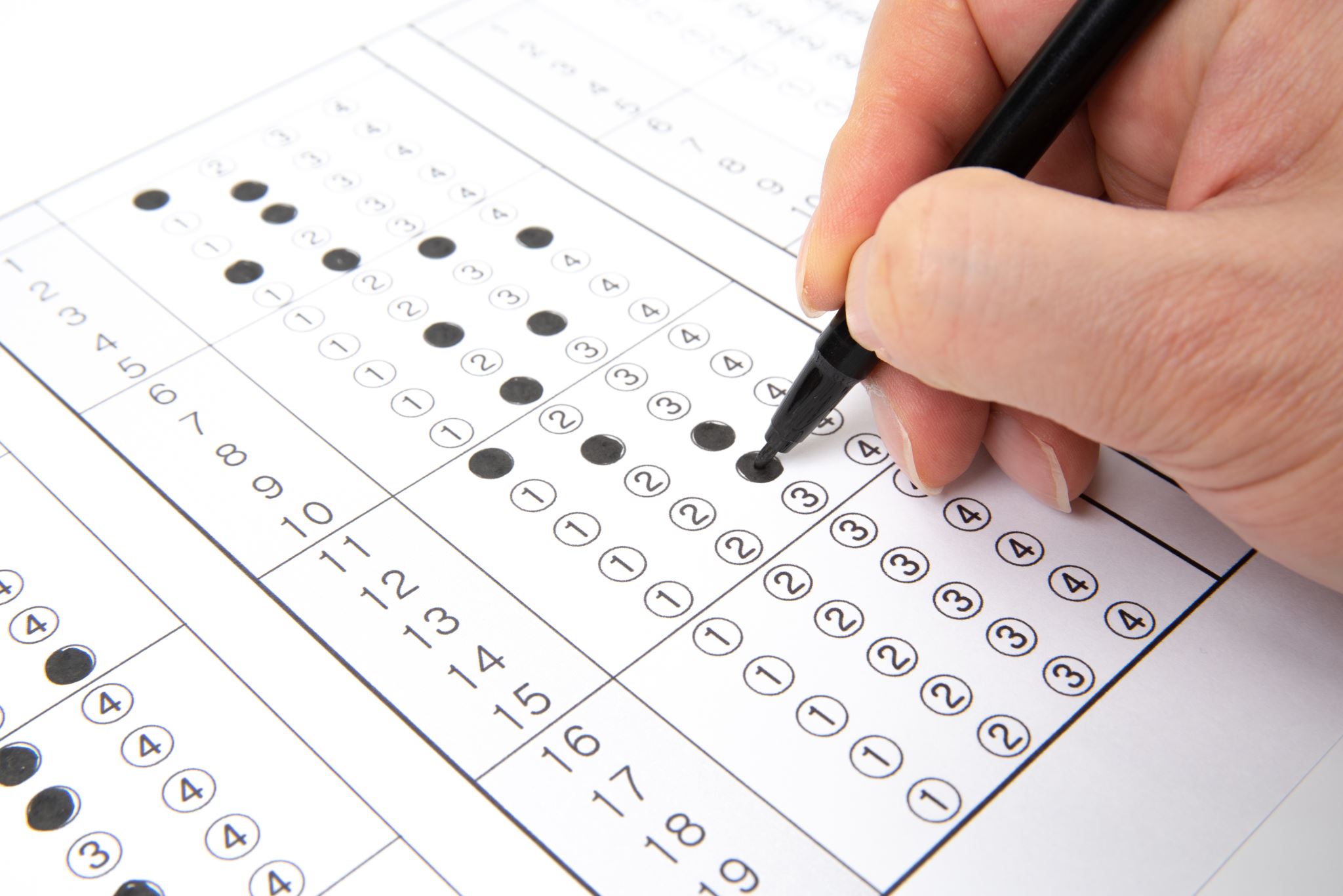 Questionnaire Design
Questionnaire design is a systematic process in which the researcher contemplates various question formats, considers a number of factors characterizing the survey at hand, ultimately words the various questions very carefully, and organizes the questionnaire’s layout.
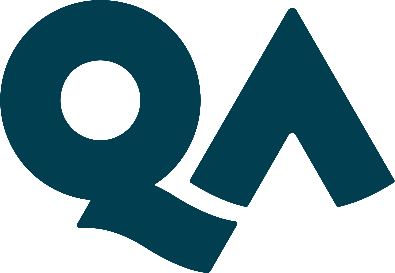 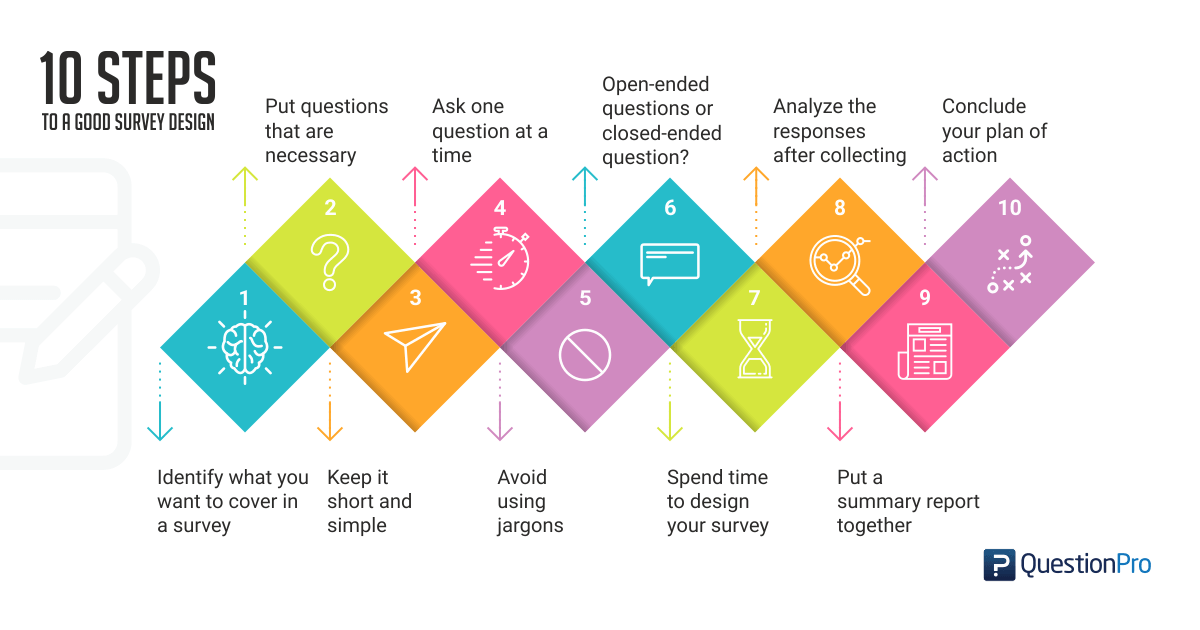 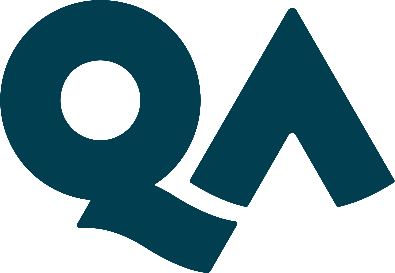 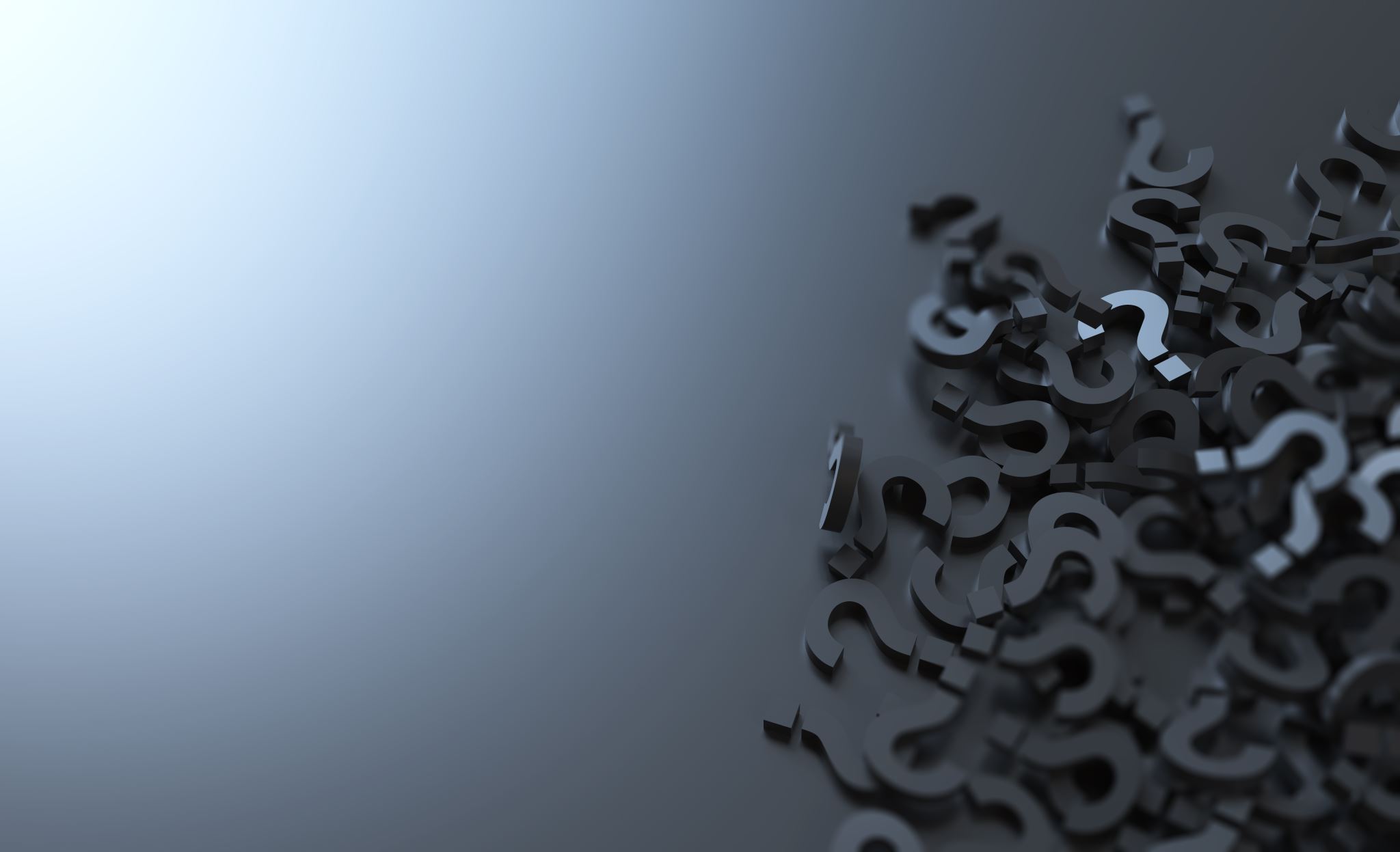 Procedure for Development
Specify what information will be sought 
Determine the type of questionnaire and method of administration
Determine the content of individual questions 
Determine the form of response to each question 
Determine the wording of each question
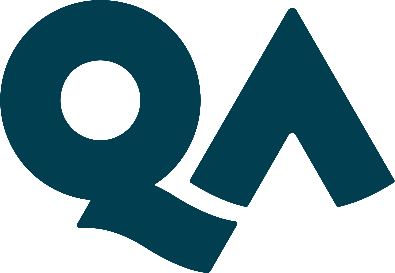 Types of Questions in a Questionnaire
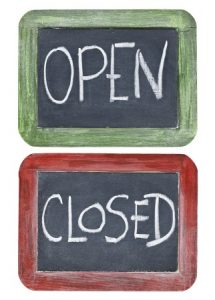 Open questions 
more information but difficult to codify, enter, and analyze 

Closed questions 
less information but easy to codify, enter, and analyze
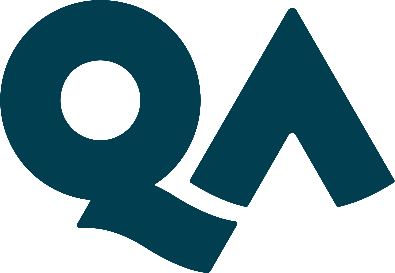 Open-ended questions
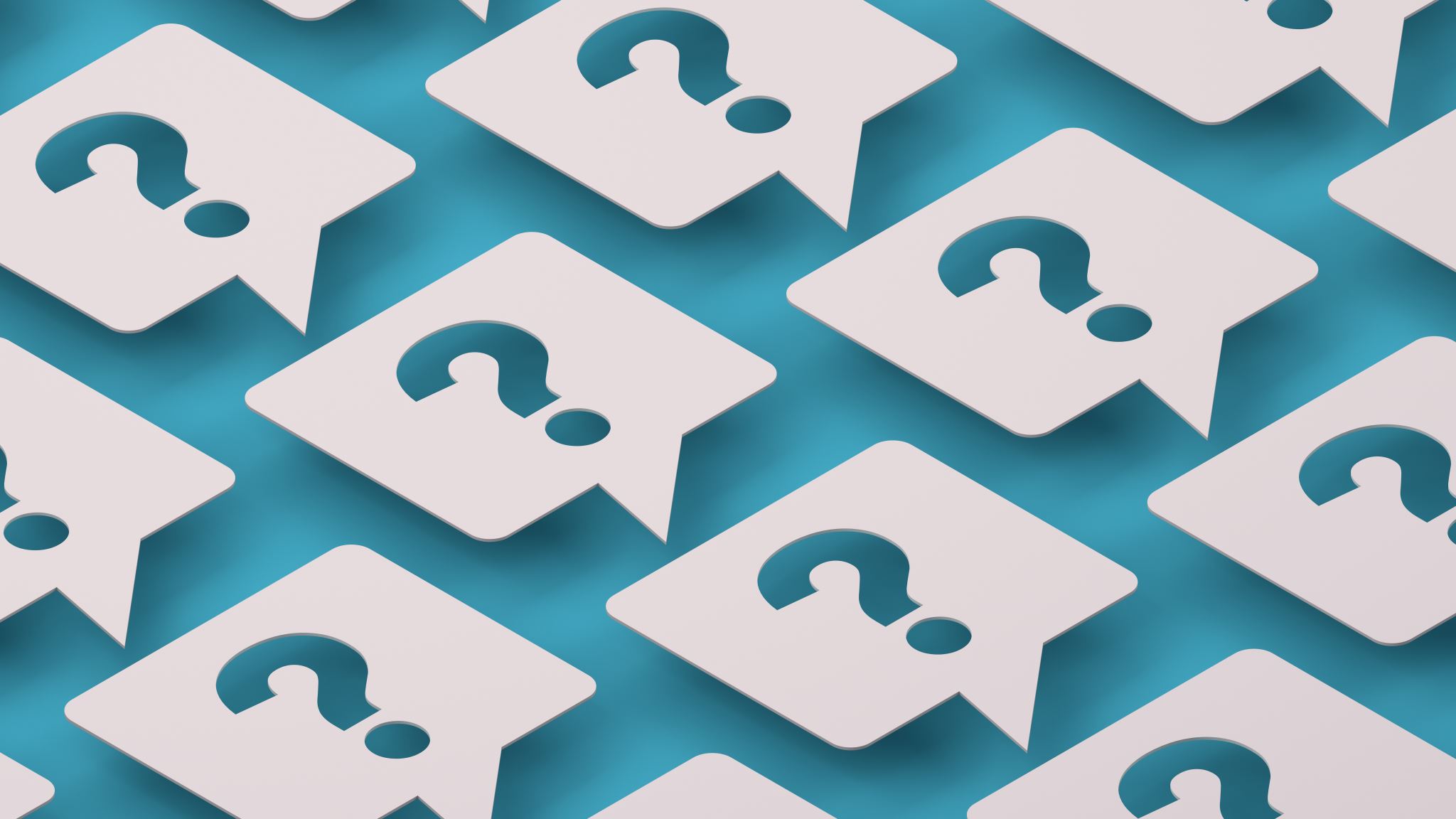 Help collect qualitative data in a questionnaire where the respondent can answer in a free form with little to no restrictions.

What are your expectations/ requirements for this product (Information gathering)
What do you see as the next action steps? (Qualifying)
What’s the most important priority to you with this? Why? (Establishing rapport)
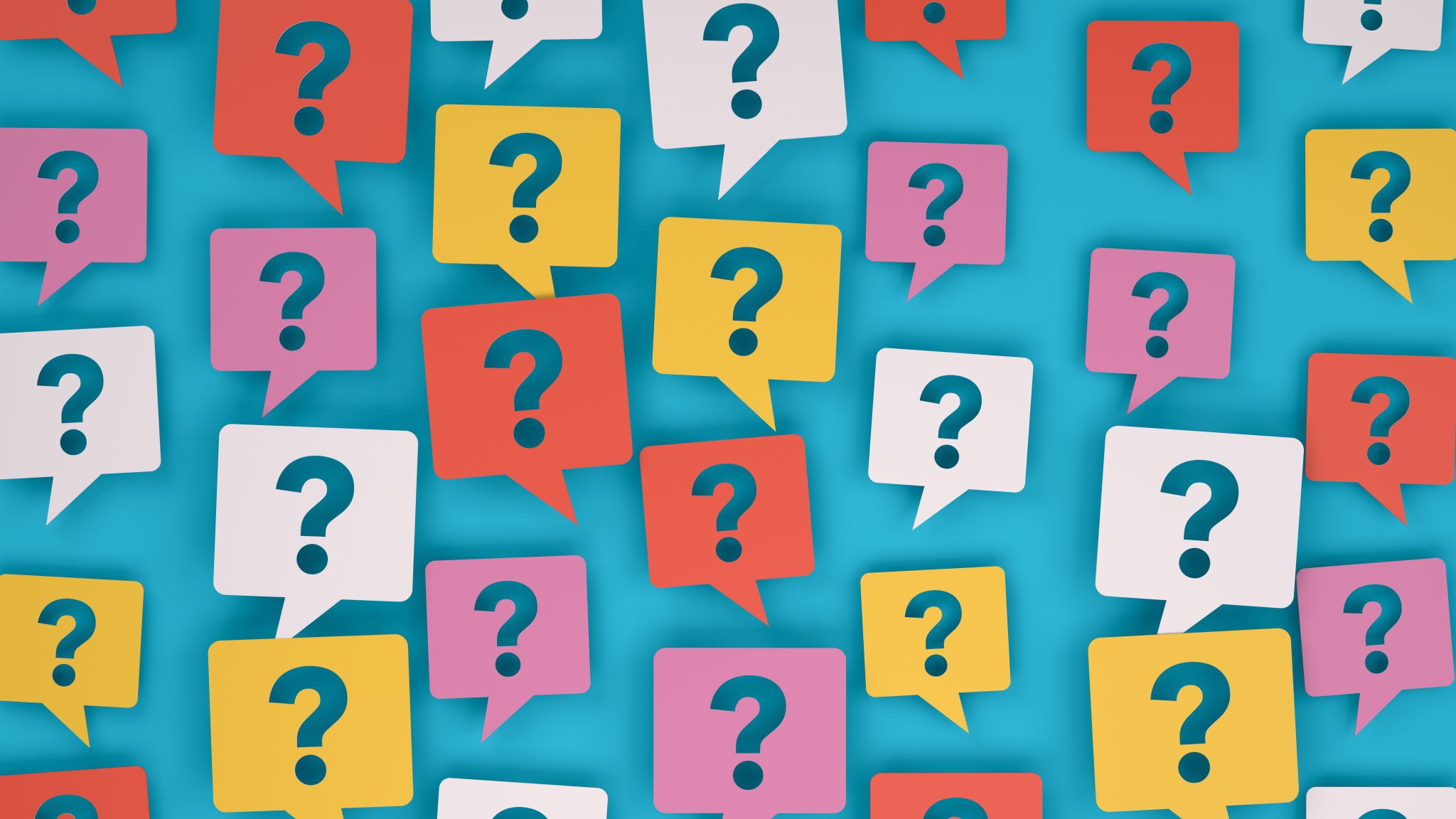 Close-ended questions
They are a multiple-choice questions type in which a respondent has to select one (single select multiple choice question) or many (multiselect multiple choice question) responses from a given list of options. 

Have you been stressed lately?
Yes
No
Types of Multiple Choice Questions
Likert Scale
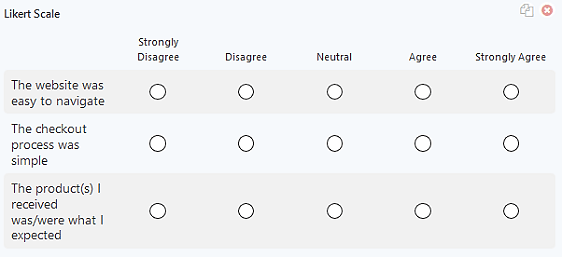 Types of Multiple Choice Questions
Checklist type
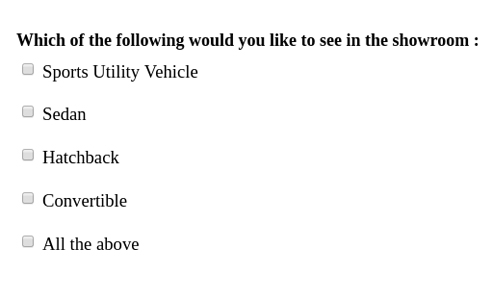 Types of Multiple Choice Questions
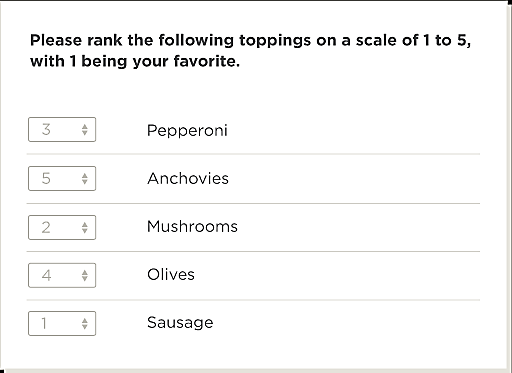 Rank Order
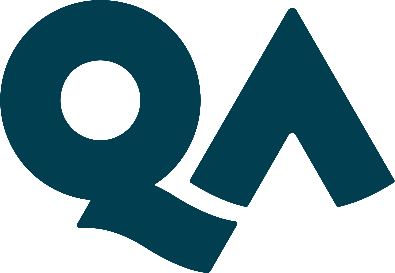 Types of Multiple Choice Questions
Rating Scale
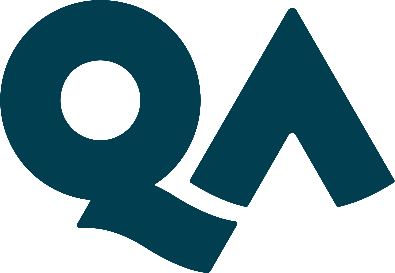 Common mistakes
What was the first drink you had today?
Tea
Coffee
Water
Juice
Haven’t had a drink today
Other (please state)
What might be wrong with this question?
Need to cover all options
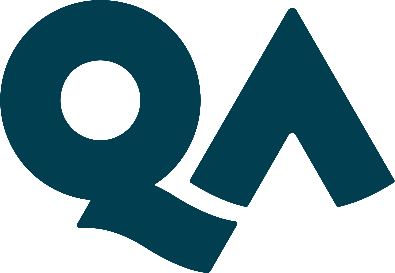 [Speaker Notes: What might be wrong with this closed question?

When writing closed questions ensure you cover all options or it could bias the analysis. – if unsure whether you have covered everything add an Other option  to capture that data.

The answers from closed questions are easier to analyse BUT you are not leaving it open to allow respondents to raise unexpected, or missed, issues. OR to explain their answers.

Other tip for closed questions is :
Research has shown that in self completion questionnaires the first options on a list are chosen most often – whereas in interview situations the latter options are chosen most often.

Additional information
* There is evidence that openin]
Common mistakes
What might be wrong with this question?
What is your age group?


Options should be mutually exclusive.
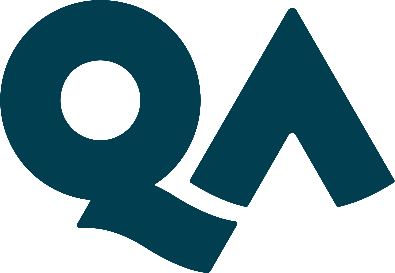 [Speaker Notes: Sometimes it can be better to appear pedantic than to risk skewing the responses.]
Common mistakes
What might be wrong with this question?
What did you think about the waiting time?
Options should be balanced
‘Good’ responses
‘Bad’ response
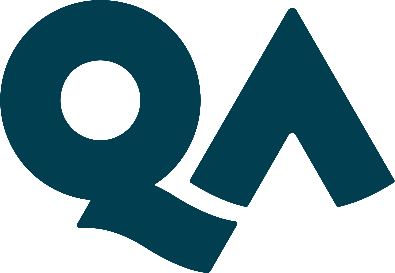 [Speaker Notes: You’re giving many more good options than poor ones – this is unbalanced. 

Number of points used:
Recommend to use either five or seven point scales.
Generally, three-point scales are too narrow to be effective, and there is no evidence that nine points gives greater precision than a seven point scale.

Stick to using the same range of options for all questions where possible.
Or at least for each section
If necessary re-phrase your questions so that they work with the ratings.]
Common mistakes
What might be wrong with this question?
How would you rate the appointment booking service using the:
Use opt-out responses appropriately
[Speaker Notes: Consider whether an opt out is needed.
Don’t feel qualified
Never considered the subject before
Haven’t used 

You need to ensure you are not forcing an answer when an opt out is appropriate. You need to weigh up the options of giving someone an easy way out of not answering a question and a genuine need for an opt out. 

Are you asking the question to everyone who booked, will everyone have used all options.  

This is fine IF everyone answering has used all of the booking systems, and you’ve chosen your sample on that basis. Respondents tend to try and be useful and answer all questions are even if they haven’t used a service so are likely to use a default response of ‘average’ as their equivalent of an opt out. When you come to analyse the results you will then have no real idea of who found the service ‘Average’ and those who did not actually use the service.

This isn't just for attitude questions it is for any question – even with NICE guidelines there are still often cases where exceptions are allowable. Feel free if you need to get them to justify WHY it’s not applicable – but don’t force, and therefore skew an answer.]
Demographics
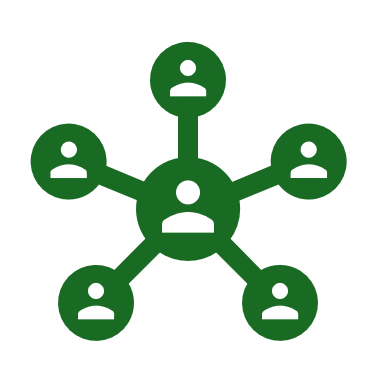 Need to know how opinions and behaviors vary across different categories of people

Such things as
Gender, age, 
Income, education levels
Political beliefs

Put at end of instrument
Easy to answer
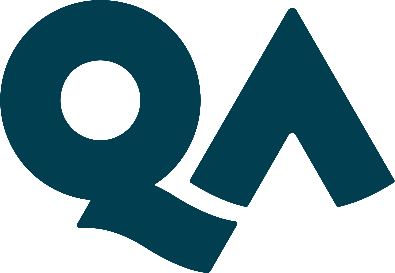 Types of questionnaire
Self-Completed
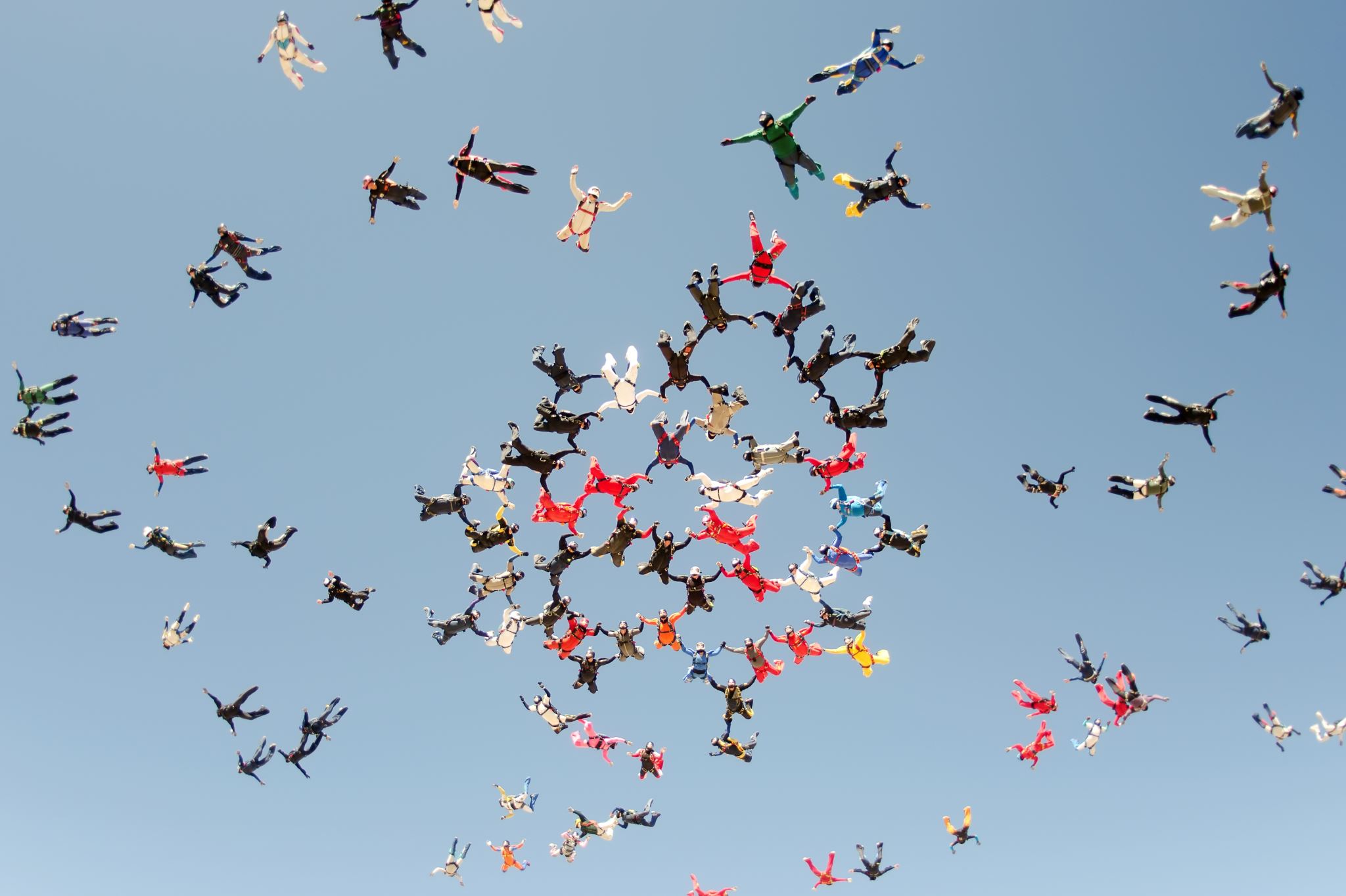 Respondents complete on their own

Best designed for
Measuring variables with numerous values or response categories
Investigating attitudes and opinions not usually observable
Describing characteristics of a large population
Studying ‘private’ or ‘difficult’ behaviors
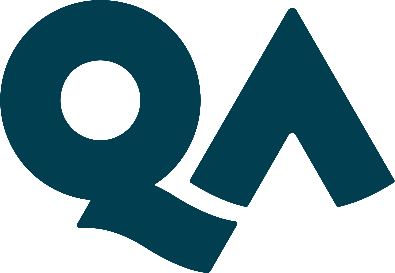 Self-Completed – Disadvantages
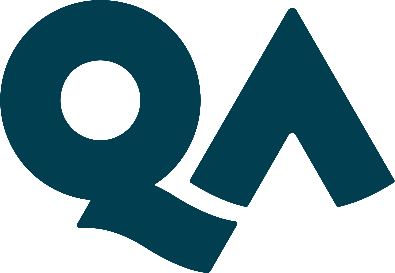 Ask purposeful questions
Ask concrete questions
Use time periods based on importance of the questions
Use conventional language
Use complete sentences
Use shorter questions
How To Obtain Valid Information
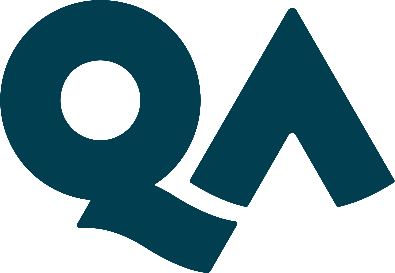 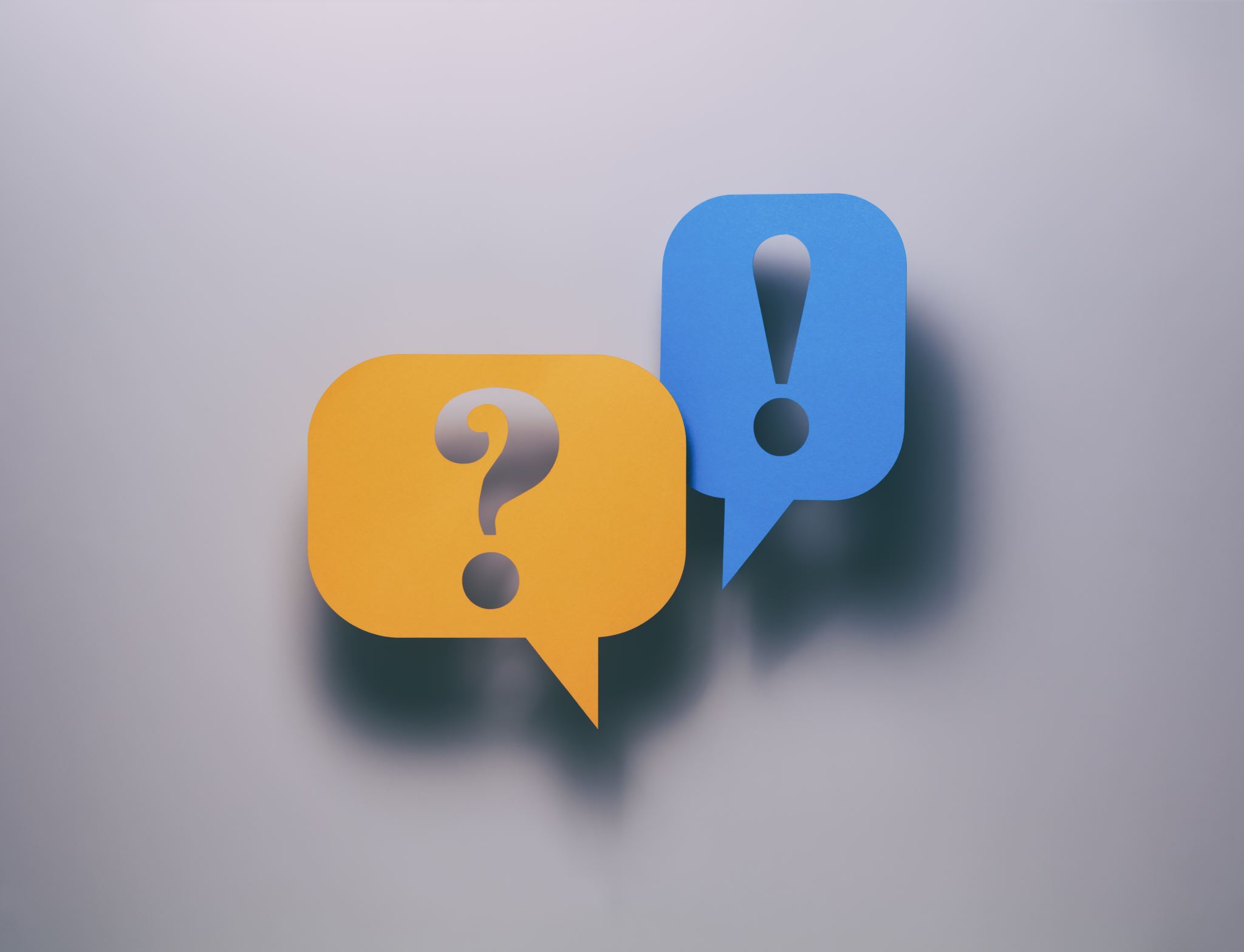 How To Obtain Valid Information
Avoid abbreviations
Avoid two-edged questions
Avoid negative questions
Adopt/adapt questions used successfully in other questionnaires
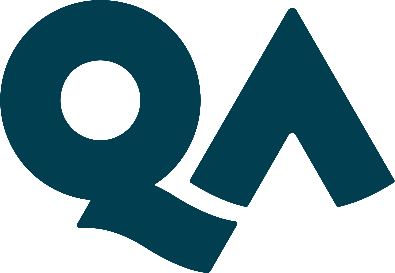 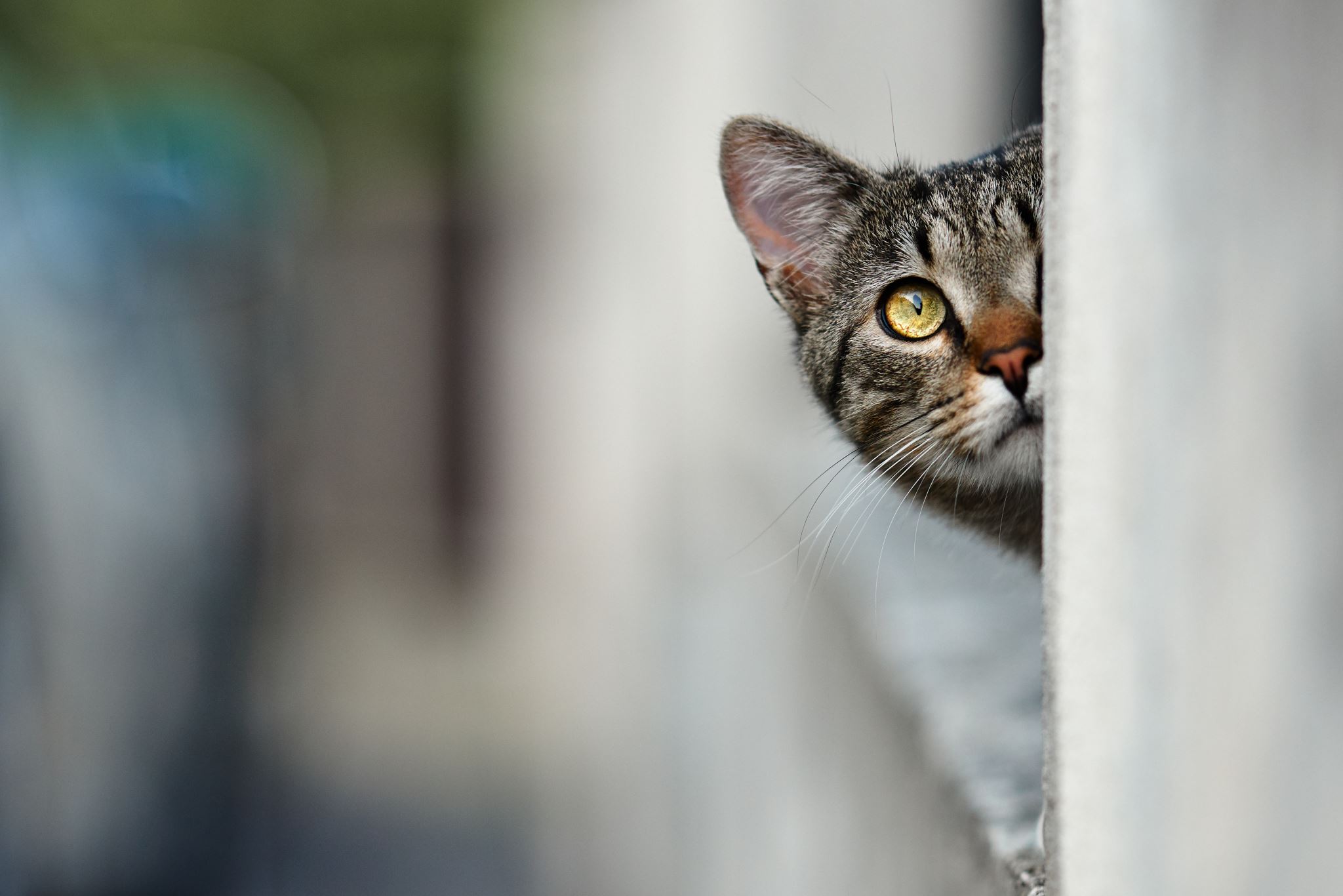 Words to Avoid in Questionnaire Development
These words: all, any, anybody, best, ever, every, never, etc. are all EXTREME ABSOLUTES…
They place respondents in a situation where they must either fully agree or they must completely disagree with the extreme position in the question.
Do you always observe traffic signs?
Would you say all cats have four legs?
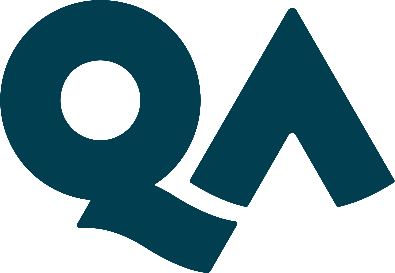 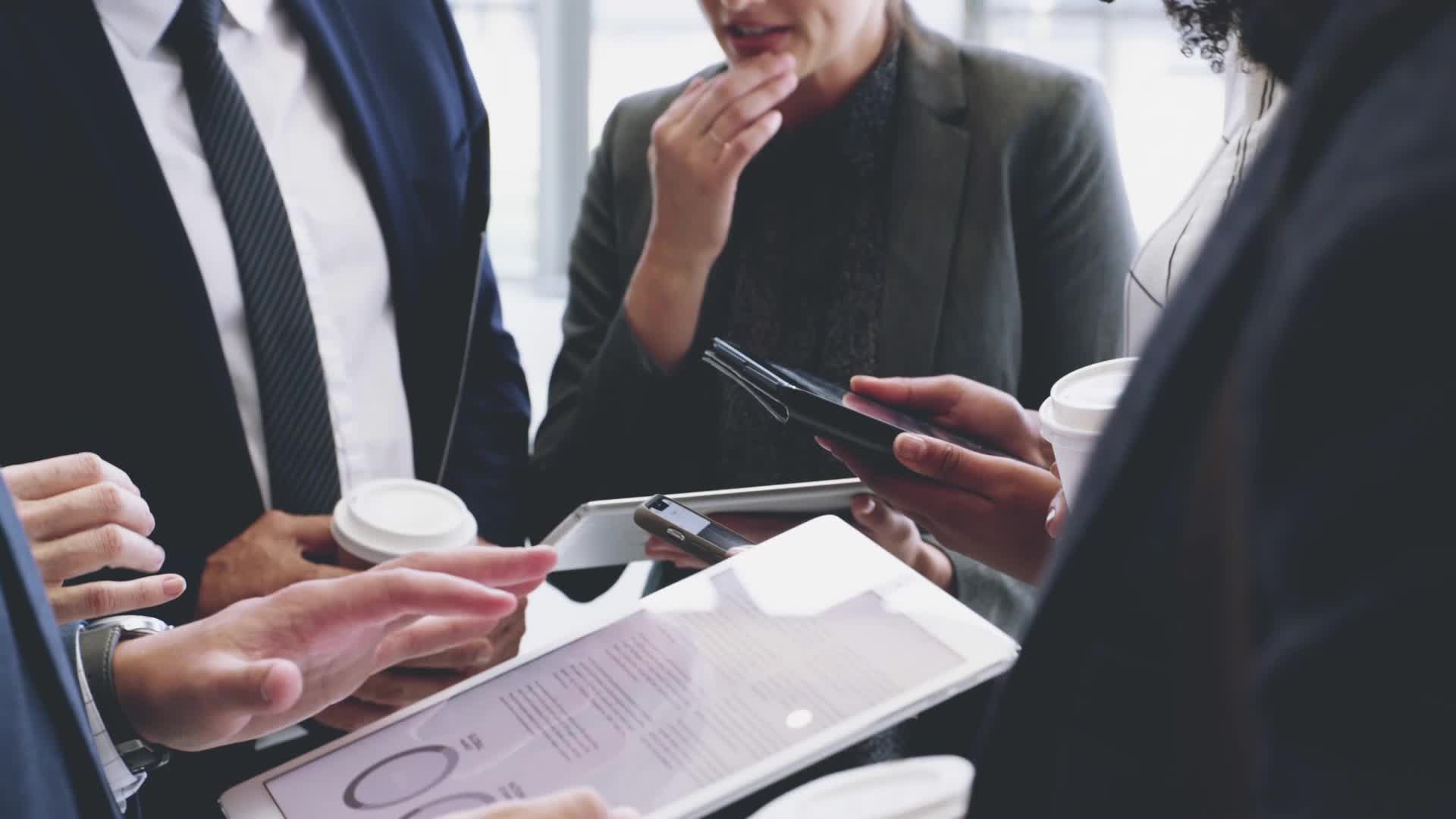 Interviews
Reading questionnaire items in a face-to-face or telephone situation

Unstructured or in-depth
Suited for exploratory research
Either with one person or in focus groups
Open-ended items
Cannot standardize
Good for complex situations
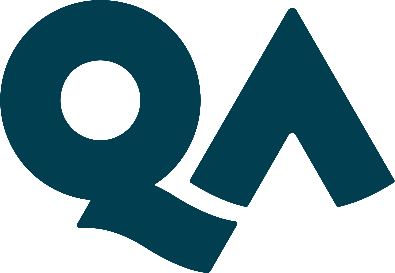 Interviews
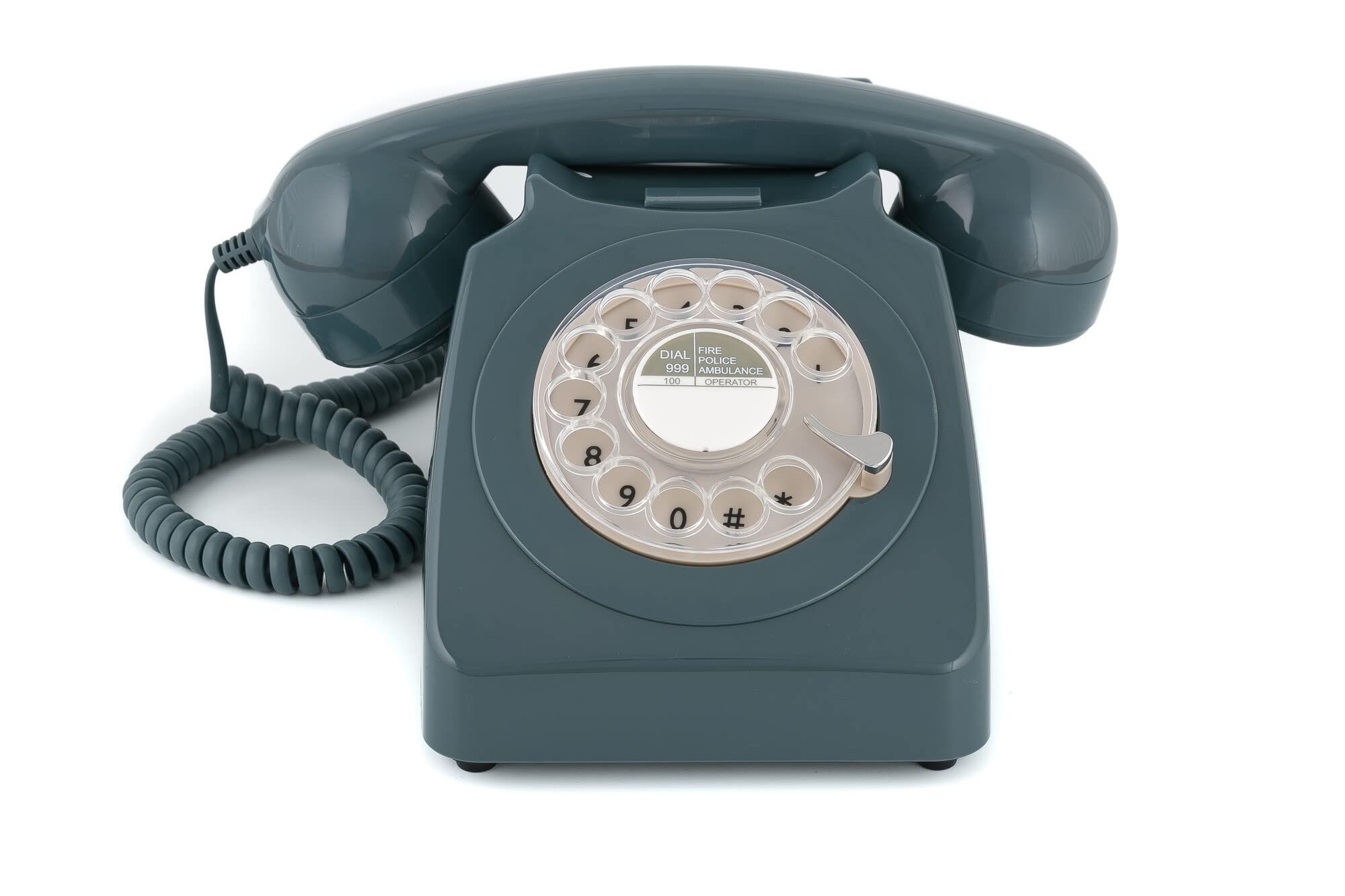 Telephone
Most popular
Less costly
Less time
Less subjective to interviewer
As compared to face-to-face
Often conducted with computers
Can probe for information/clarification
Threshold about 20 minutes
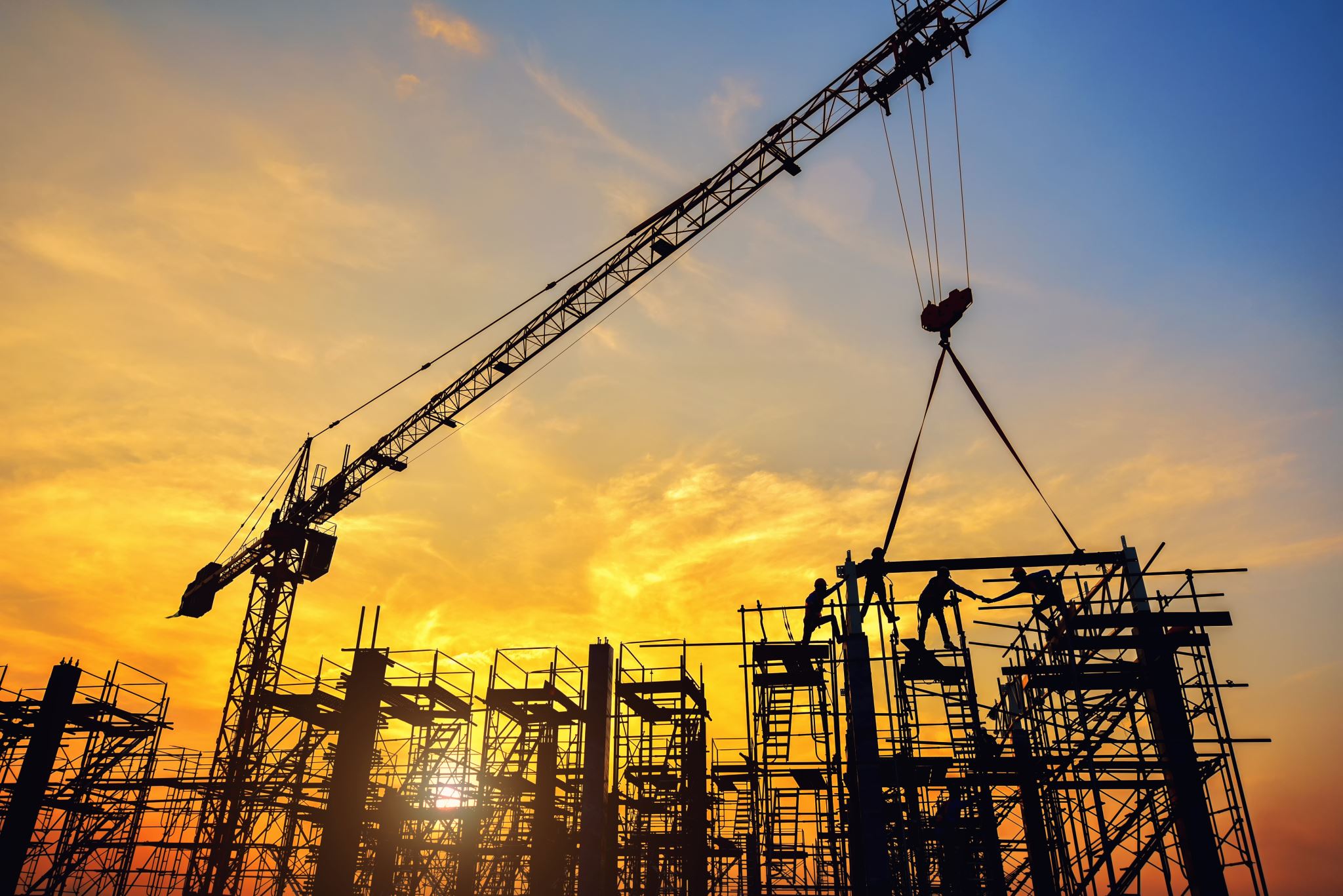 Constructions
Regardless of survey type, construct in a way

Allows for candid answers
Accurately
Consistently
Addresses goals, hypotheses, research questions
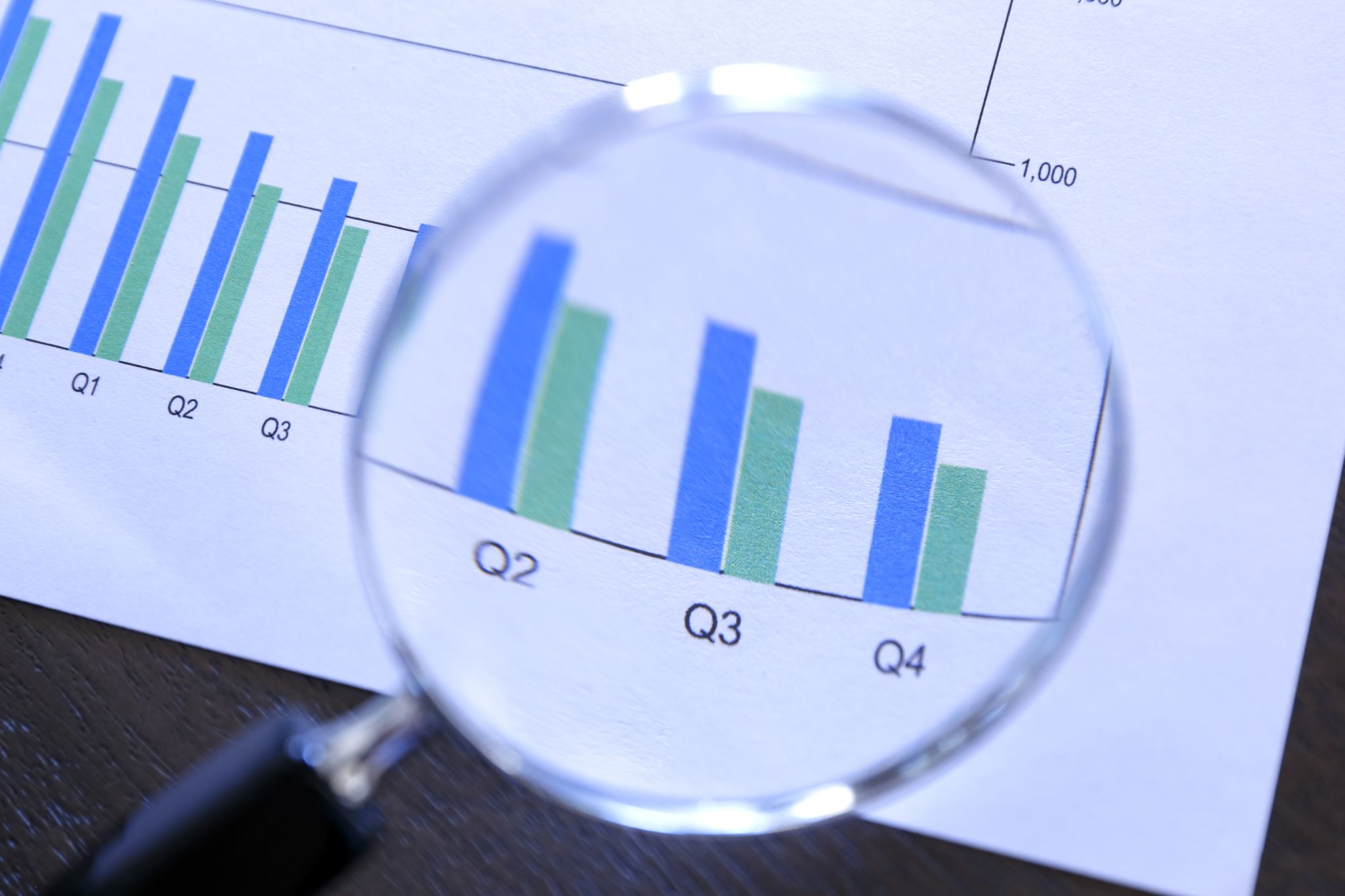 Instructions
Beginning of each section, should include clear instructions

Disclose needed information for respondents to decide whether to complete the survey

Tell whether
Anonymous: no names or IDs
Confidential: names or IDs, not attached responses
Instructions
Give information about questionnaire time 
Be consistent with instructions and format
A little variation might break up ‘routine’
Avoid ambiguity, confusion, and vagueness. 
Make sure it is absolutely clear what you are asking and how you want it answered.
Avoid indefinite words or response categories.
Avoid asking questions beyond a respondent's capabilities

People have cognitive limitations, especially when it comes to memory of past events. 

It is pointless to ask people about things that are not natural ways for them to think.
Instructions
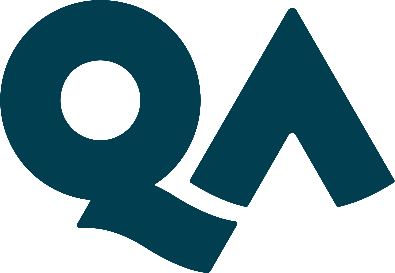 Case Study?
Questionnaire Design | Methods, Question Types & Examples - Scribbr 
How to Design an Effective Questionnaire - iMotions 
Questionnaire: Definition, How to Design, Types & Examples - Qualtrics XM 
How to Make a Questionnaire: Examples + Template - SurveyKing 
How to design a questionnaire for research - Enago 
en.wikipedia.org
Summary